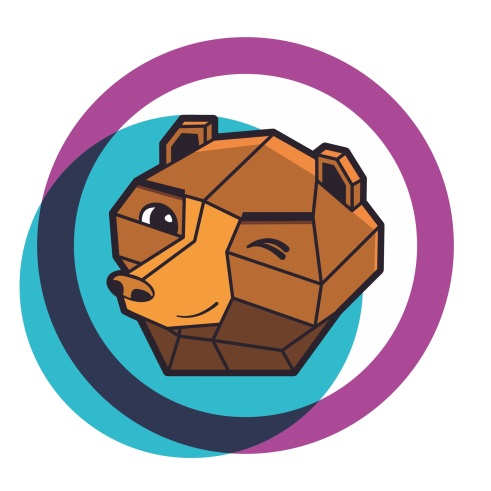 «О грантовой поддержке молодежных инициатив в Пермском крае»
#нужные_люди
Михаил Мухин 
директор МАГУ Пермского края, 
заместитель председателя Общественной палаты Пермского края
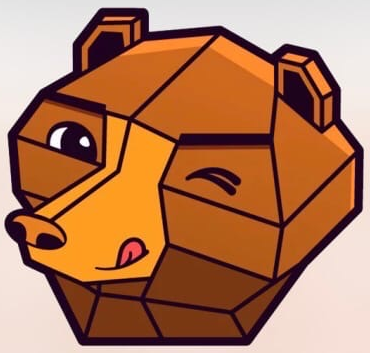 Кого поддерживают в регионе?
Формы и объемы поддержки (региональный уровень)
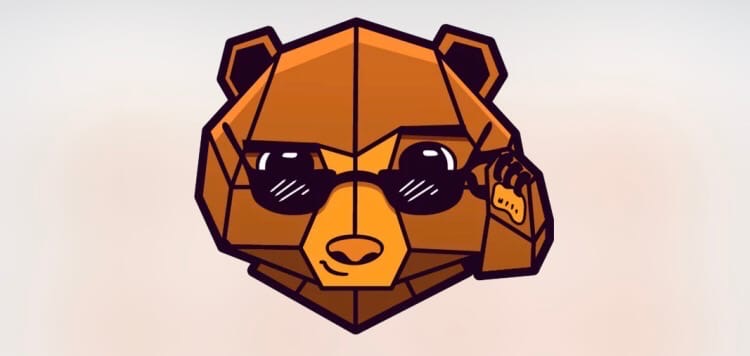 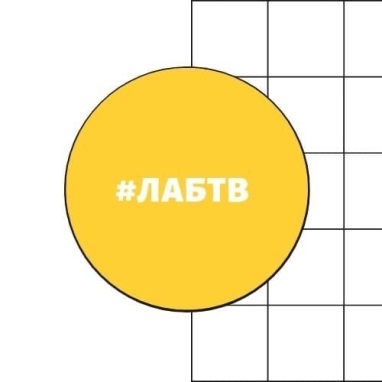 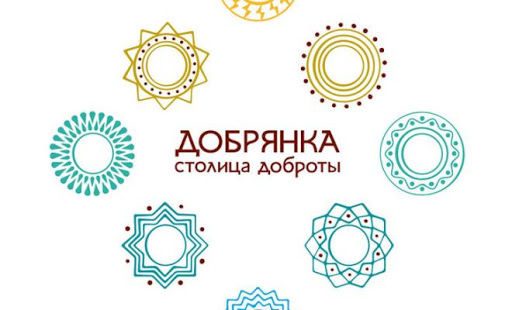 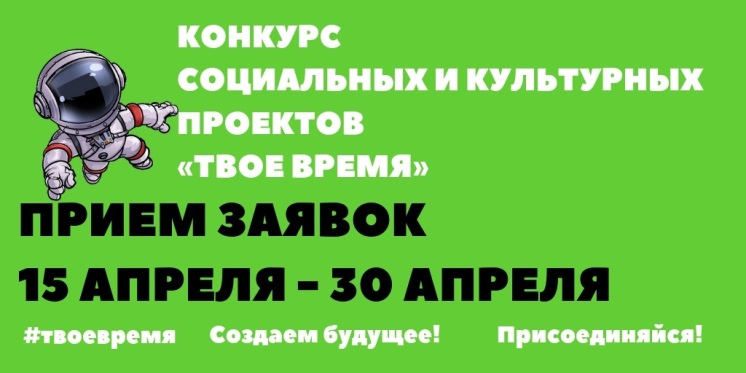 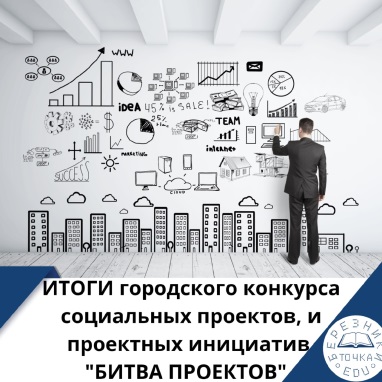 Поддержка молодежных инициатив 
(муниципальный уровень)
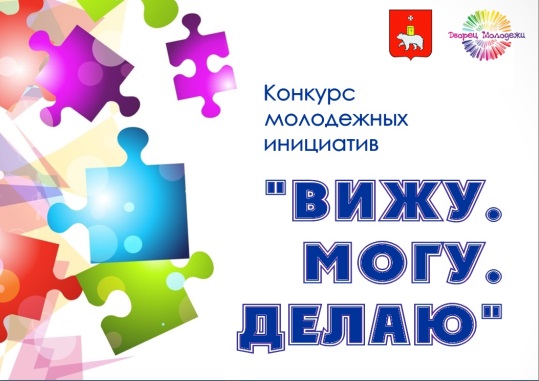 Реализуется в 9 из 46 МО региона
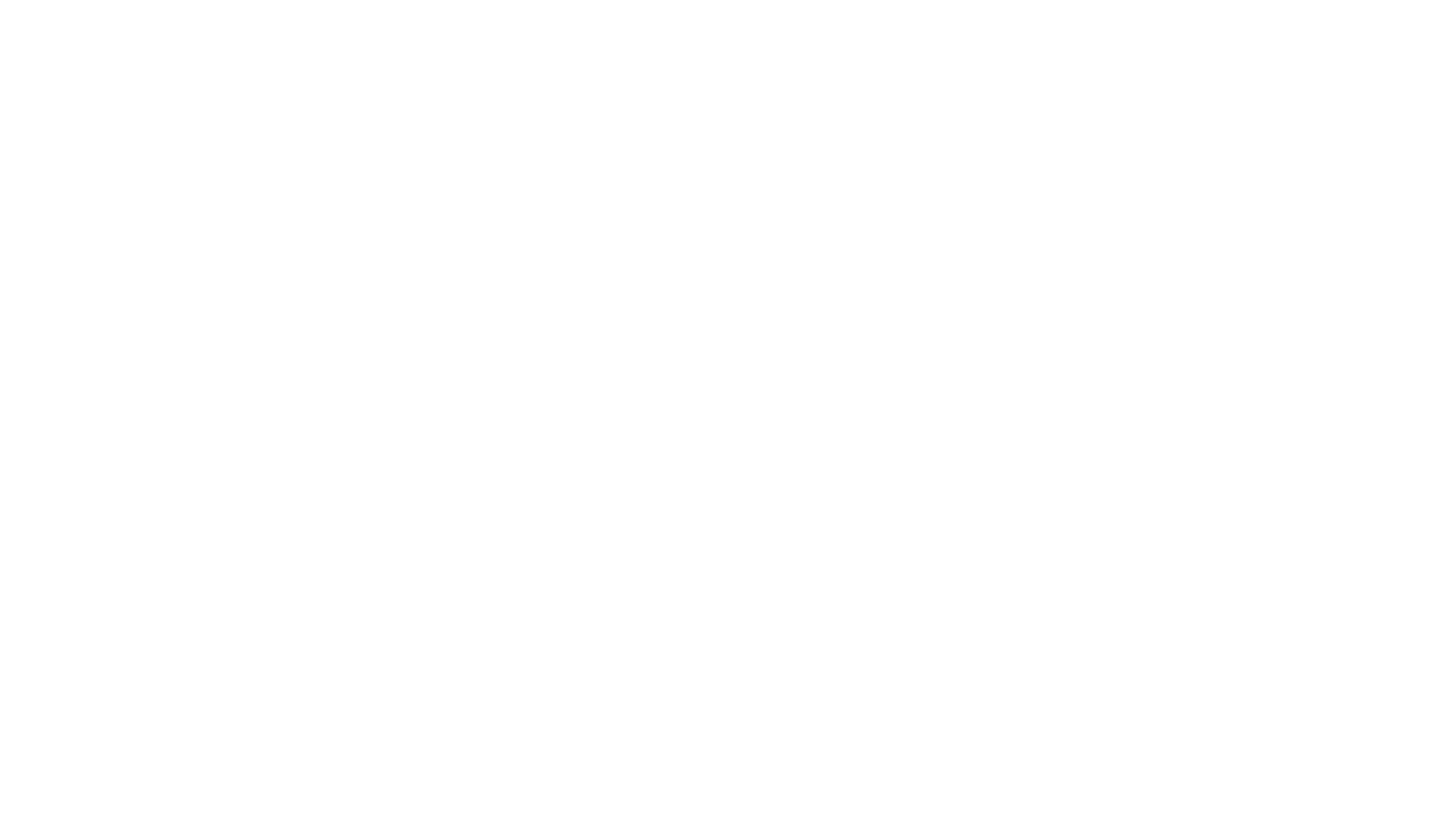 Вам точно будет интересно, заходите;)
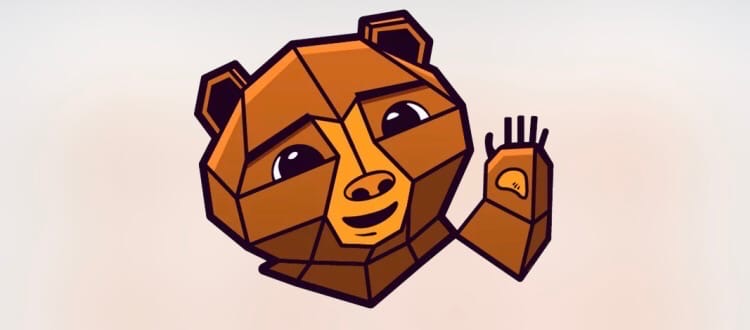 https://vk.com/amp59reg
https://vk.com/molod59
https://vk.com/molodexpert
https://vk.com/molforum59
https://vk.com/mp_permraion
https://vk.com/molodeg_chusovoi
https://vk.com/unpress